КРАЕВОЙ  ВЕБИНАР 
 ГБОУ «Институт развития образования» Краснодарского края
 31 марта 2023  г.
Проблемные зоны итогового сочинения 
в 11 классе и пути их устранения

Упражнения для предупреждения и устранения содержательно-структурных и логико-композиционных ошибок (из опыта работы)
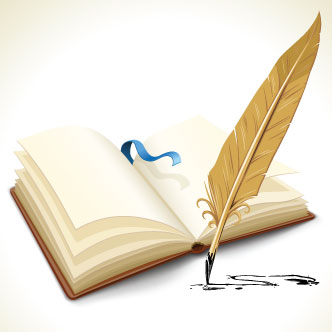 Бараташвили Мария Валерьевна, 
учитель русского языка и литературы 
МОБУ СОШ №18 г. Сочи
Критерии оценивания
Критерий №1 «Соответствие теме»
Выпускник рассуждает на предложенную тему, выбрав путь её раскрытия (например, отвечает на вопрос, поставленный в теме, или размышляет над предложенной проблемой, или строит высказывание на основе связанных с темой тезисов и т.д.).
«Незачет» ставится только при условии, если сочинение не соответствует теме или в нем не прослеживается конкретной цели высказывания, т.е. коммуникативного замысла (во всех остальных случаях выставляется «зачет»).
Типичные ошибки по критерию 1
Непонимание выпускником формулировки темы и недостаточное внимание к ракурсу постановки проблемы
 
 Неумение выявить ключевые слова в формулировке темы 

 Недостаточно чёткое понимание терминов или нравственно-психологических понятий в формулировке избранной темы
Упражнения  для предупреждения структурно-содержательных ошибок
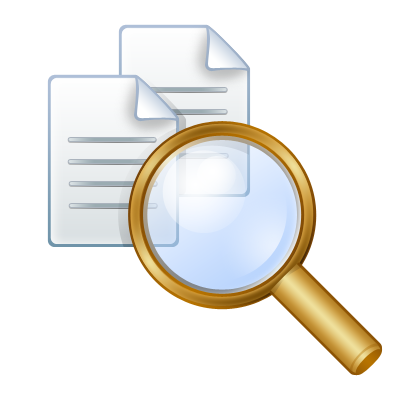 Выделение ключевого слова 

«Чем ценен для детей опыт отцов?»
Ключевые слова - «опыт» и «ценен», 
вопросительное слово «чем»
«Искусство живет образами». 
   Ключевые слова — «искусство», 
«живет» и «образами».
Составление «Кластера памяти»
ОБРАЗ, 
ФАНТАЗИЯ, 
ВДОХНОВЕНИЕ
ХУДОЖНИК, ТВОРЕЦ, 
СОЗДАТЕЛЬ
Искусство побеждает любое неверие
?
ЗРИТЕЛЬ, 
СЛУШАТЕЛЬ
Ведение  «толкового  словаря ученика» (начинаем с 5 класса). Учимся составлять тезисы для сочинения
Ведение  «толкового  словаря ученика» (начинаем с 5 класса). Учимся составлять тезисы для сочинения
Упражнение «Спонтанное письмо»
Критерии оценивания
Критерий №2 «Аргументация. 
Привлечение литературного материала»

Данный критерий нацеливает на проверку умения использовать литературный материал для построения рассуждения на предложенную тему и для аргументации  своей позиции.
Выпускник строит рассуждение, привлекая для аргументации не менее одного [лучше 2] произведения отечественной или мировой литературы.
«Незачет» ставится при условии, если сочинение написано без привлечения литературного материала, или в нем существенно искажено содержание произведения, или литературные произведения лишь упоминаются в работе, не становясь опорой для рассуждения (во всех остальных случаях выставляется «зачет»).
Типичные ошибки по критерию 2
Неумение сформулировать главную мысль высказывания и последовательно доказать ее в главной части сочинения  

Неудачный подбор литературного материала для аргументации своих мыслей

Искажение литературных текстов и фактические ошибки
Предупреждение содержательно-структурных ошибок. Способы изложения литературного материала
Пересказ. Не увлекаться пересказом содержания книги! 

Цитирование. Стихотворную цитату, записанную с столбик, в кавычки не заключают (пунктуационная ошибка): 
        Что ищет он в стране далекой?
        Что кинул он в краю родном?

Вкрапленное цитирование. Например, Раскольников обращается к Богу и обещает, что откажется от своей «проклятой мечты».

Косвенная речь.
Работа с синтаксическими конструкциями (клише). Привлечение литературного материала
Обратимся к роману (повести, рассказу)…
В художественной литературе есть немало примеров…
Рассмотрим главного героя произведения… 
Многим героям русской литературы удается (не удается)…
В произведениях русской литературы мы находим примеры того, как…
Именно так рассуждает герой романа…
Фактические ошибки
Упражнение по устранению фактических ошибок
Наташа Ростова отдала подводы раненым, а сама осталась на берегу.

Мне вспомнился знаменитый рассказ Фонвизина «Недоросль».

Ларра была выгнана из общества и проклята небесами.

Действие рассказа «Капитанская дочка» происходит в первой половине девятнадцатого века.

Ярослава плачет и просит силы природы помочь Игорю.
Предупреждение фактических ошибок. Литературный диктант проводится по прочитанным произведениям
Задание к диктанту:
 Ответьте на вопрос, продолжив предложение или дописав его часть.
1.Александр Радищев совершил путешествие из Петербурга…(часть произведения).
2. С какого трагического предзнаменования начинается поход князя и его дружины в произведении «……………………»? (произведение)
3. Раненый  ………………, увидев небо Аустерлица, начинает понимать, как ничтожна его мечта о воинской славе.  (герой произведения)
4. Произведение «………………»  …………..   (автор и название) основано на реальных событиях из жизни советского летчика Алексея Маресьева.
5. «Бороться и искать, найти и не сдаваться!» – всю жизнь главный герой произведения «………….» ………….. (автор и название) следует данной клятве.
Критерий №3 «Композиция»
Данный критерий нацеливает на проверку умения логично выстраивать рассуждение на предложенную тему. 
«Незачет» ставится при условии, если грубые логические нарушения мешают пониманию смысла сказанного или отсутствует тезисно-доказательная часть (во всех остальных случаях выставляется «зачет»).
Критерии оценивания
План сочинения на тему «На что способен человек ради любви?»
1.Вступление 
Настоящая любовь – чувство, пробуждающее в человеке лучшие качества.
2.Основная часть 
Любовь в романе М.А. Булгакова «Мастер и Маргарита»:
Автобиографическая основа романа
Бескорыстная любовь Маргариты
Борьба Маргариты за возлюбленного.
3.Заключение
Кто любит, должен разделить участь того, кого он любит.
Работаем над вступлением

Прием «Ниточка» - ряд вопросов по теме 
Что такое мечта?  Можно ли судить о человеке по его мечтам? 
Что такое настоящее искусство? В чем его цель?
Рассуждение о заглавии 
Великодушие. Объяснить это понятие однозначно невозможно, потому что это качество многогранно. И для каждого человека оно  проявляется по-своему. 
Диалог с предполагаемым собеседником 
Задумывались ли вы о том, что такое доброта? Многие ответят, что доброта дарит радость, счастье. Но всегда ли это так? 
Цитаты и высказывания, отражающие идею сочинения
«Самый обидный род мести – признать обидчика недостойным нашей мести».
Работа над элементами сочинения. Приемы написания переходов между частями. «Закон сцепления»
Риторический вопрос. Задается и всем, и никому одновременно. 
      Что же делает наш герой? Как он поступает?
Прямая связь. Автор работы открыто заявляет о дальнейших намерениях, к примеру, «рассмотрим теперь…»

Переход – соединение. Абзацы соединяются с помощью специальных слов: тоже, и, следующий. 
     Писатель внимательно относится и к портрету героев.

Переход – противопоставление. Абзацы соединяются с помощью специальных слов: иной, другой, а, же, но, наоборот.
      Совсем иные взгляды свойственны герою – протагонисту.
Внутренняя связь. Задаем мысленно вопрос: почему герой так поступает? Отвечаем в следующем предложении.
Составление таблицы на выявление соответствия между тезисами и аргументами
Написание  заключения
Ответ на вопрос, поставленный в начале сочинения
Итак, мечта – это не абстрактное понятие. Заветное желание – это путь, пройти который может лишь трудолюбивый человек. Чтобы достигнуть мечты, нужно терпеливо идти своей дорогой, приносить пользу людям. И самое главное, мечту не нужно искать – она всегда рядом с нами. Мечта в нас самих.
Личное отношение 
Итак, на мой взгляд, мечта – это ощущение полноты жизни, то, к чему мы стремимся. Мечта всегда находится в нашей душе, и только от нас зависит, достигнем мы ее или будем всегда находиться в погоне за ней.
Ряд риторических вопросов 
В заключение хочу отметить, что мы все хотим быть счастливыми. Наша жизнь – это постоянное стремление к заветному желанию. Но что такое мечта для каждого конкретного человека? Что необходимо, чтобы мечта стала реальностью? Как понять, что ты достиг  желаемого?
Критерии оценивания
Критерий №4 «Качество речи»

Данный критерий нацеливает на проверку речевого оформления текста сочинения.
Выпускник точно выражает мысли, используя разнообразную лексику и различные грамматические конструкции, при необходимости уместно употребляет термины, избегает речевых штампов. 
«Незачет» ставится при условии, если низкое качество речи существенно затрудняет понимание смысла сочинения (во всех остальных случаях выставляется «зачет»).
Качество письменной речи
Что необходимо проверять участнику сочинения?
Устранять неоправданные речевые повторы, частое употребление однокоренных  или близких по значению слов без неоправданной необходимости (тавтология).
Удалять лишние слова (плеоназм). Корректировать необоснованные пропуски слов.
Корректировать порядок слов, приводящий к двусмысленности и неоднозначному пониманию.
Без знания содержания произведения участнику сочинения  будет довольно сложно представить эксперту свои доводы в виде четкого и логичного аргумента.
Критерии оценивания
Критерий №5 «Грамотность»

Данный критерий позволяет оценить грамотность выпускника.
«Незачет» ставится, если речевые, грамматические, а также орфографические и пунктуационные ошибки, допущенные в сочинении, затрудняют чтение и понимание текста (в сумме не более 5 ошибок на 100 слов).
Проверка сочинения
Прежде чем осуществлять проверку сочинения, необходимо подсчитать количество слов. Рекомендуемое количество слов – от 350.  Максимальное количество слов в сочинении не устанавливается. 
Необходимо помнить о соразмерности частей сочинения: вступление - 1\3, основная часть - 2\3, заключение – 1\3.
Чтобы проверить сочинение с точки зрения орфографии и пунктуации, стоит напомнить о том, что на 100 слов можно сделать  только 5 ошибок. Можно пользоваться орфографическим словарем. 
Редактировать сочинение лучше всего первый раз в обычном порядке, второй - с конца.
Памятка участнику итогового сочинения
КРАЕВОЙ  ВЕБИНАР 
 ГБОУ «Институт развития образования» Краснодарского края
 31 марта 2023  г.
Спасибо за внимание!
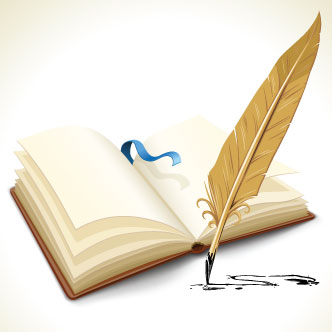 Бараташвили Мария Валерьевна, 
учитель русского языка и литературы 
МОБУ СОШ №18 г. Сочи